Hello and Welcome to Today’s Webinar on the Homeland Security Exercise and Evaluation Program (HSEEP)!If there are several folks together for this training, please put a list in Chat including name and email address
Homeland Security Exercise Evaluation Program (HSEEP)
Pat Anders
Manager, Health Emergency Preparedness Exercises
Office of Health Emergency Preparedness
January, 2017
Target Audience
The target audience for HSEEP training includes: 
Exercise Planning Team Members 
Controllers and Facilitators 
Exercise Evaluators 
State Administrative Agency (SAA) Exercise Program Managers 
Senior Officials
National Preparedness System
The National Preparedness System outlines an organized process for everyone in the whole community to move forward with their preparedness activities and achieve the National Preparedness Goal:

“A secure and resilient nation with the capabilities required across the whole community to prevent, protect against, mitigate, respond to, and recover from the threats and hazards that pose the greatest risk.”
National Preparedness System
Identify and Assess Risk  and Severity
Estimate Capability Requirements 
Build and Sustain Capabilities 
Plan to Deliver Capabilities 
Validate Capabilities 
Review and Update Risks, 
    Tools and Resources
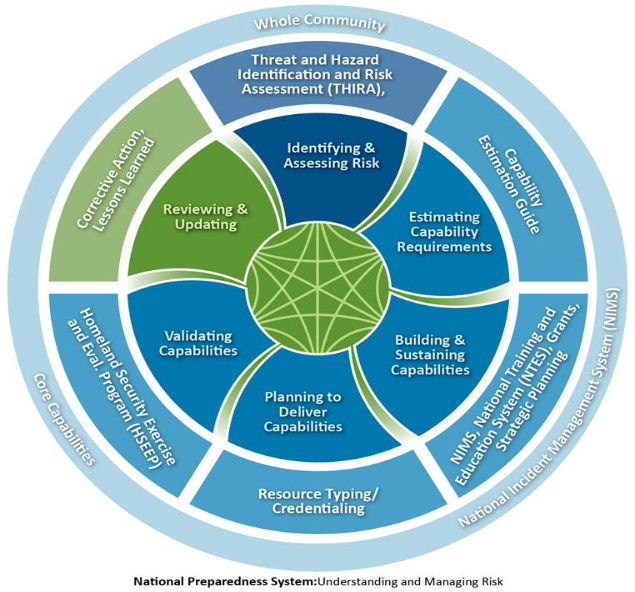 Training and Exercises play a critical role 
in all components
Common Methodology
Why Exercise?
Test and validate 
Plans 
Assess capabilities 
Identify 
Resource requirements 
Assess capability gaps 
Areas for improvement
HSEEP Purpose
The Homeland Security Exercise and Evaluation Program (HSEEP) provides:
a set of guiding principles for exercise programs;
a common approach to exercise program management, design and development, conduct, evaluation, and improvement planning;
a consistent approach to capabilities-based exercise program management; and
a common methodology to measure progress toward building, sustaining, and delivering core capabilities.
HSEEP Guidance
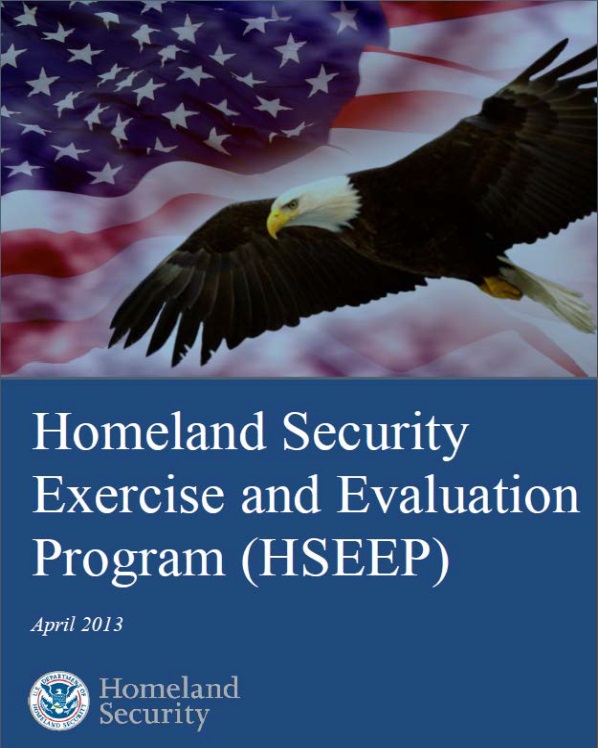 HSEEP Fundamentals 
Program Management 
Design and Development 
Conduct 
Evaluation 
Improvement Planning
Replaced HSEEP Volumes I - V
HSEEP Applicability and Scope
Flexible, scalable, adaptable for use by 
Stakeholders across whole community, and 
Applicable to exercises for all mission areas
Prevention 
Protection 
Mitigation 
Response 
Recovery
Revision Background
August 17, 2010, Secretary of Homeland Security directed  revision of the National Exercise Program (NEP) 
FEMA Deputy Director Administrator for Protection and National Preparedness (NPD) directed  revision of HSEEP 
accurately capture and reflect the Secretary’s vision for an    overall updated and revised exercise program 

2013 iteration of HSEEP doctrine supersedes the 2007 HSEEP Volumes. 

More flexibility in implementing HSEEP
So what does “flexibility” mean?
We can develop, conduct and evaluate exercises however we like
NOPE
We can toss HSEEP materials and make up our own
NOPE
So what is the flexibility?
There is flexibility with the Exercise Evaluation Guides (EEGs)
There is flexibility in the number of planning meetings needed
E.g., A full-scale exercise is going to need many more planning meetings than a two hour tabletop exercise
But still no flexibility
There is NO flexibility with the After-Action Report/Improvement Plan (AAR/IP) template
Must use the April 2013 version as is
Let’s first look at how we got here in terms of capabilities
Target Capabilities and the Universal Task List
Target Capability List (TCL)
37 capabilities 
Assigned under
“Common”
“Prevent”
“Protect”		    Mission Areas
“Response”
“Recovery”
[Speaker Notes: Common = Planning, Communications, Risk Management, Community Preparedness and Participation, Intelligence and Information Sharing and Dissemination

Prevent = Information Gathering, Intelligence Analysis and Production, Counter-Terror Investigation and Law Enforcement, CBRNE Detection

Protect = Critical Infrastructure Protection, Food and Agriculture Safety and Defense, Epidemiological Surveillance and Investigation, Laboratory Testing

Response = On-site Incident Management, Emergency Operations Center Management, Critical Resource Logistics and Distribution, Volunteer Management and Donations, Responder Safety and Health, Emergency Public Safety and Security Response, Animal Disease Emergency Support, Environmental Health, Explosive Device Response Operations, Fire Incident Response Support, WMD and Hazardous Material Response and Decontamination, Citizen Evacuation and Shelter in Place, Isolation and Quarantine, Search and Rescue (Land-based), Emergency Public Information and Warning, Emergency Triage and Pre-Hospital Treatment, Medical Surge, Medical Supplies Management and Distribution, Mass Prophylaxis, Mass Care, Fatality Management

Recover =  Structural Damage Assessment, Restoration of Lifelines, Economic and Community Recovery]
Universal Task List (UTL)
Defined the tasks needed to be performed by Federal, State, local and tribal jurisdictions and the private sector to prevent, protect against, respond to, and recover from events defined in the 15 National Planning Scenarios
Approximately 1,600 unique tasks
Flexibility to determine “who” should perform them, and “how’
15 National Planning Scenarios
1. Improvised Nuclear Device
2. Aerosol Anthrax
3. Pandemic Influenza
4. Plague
5. Blister Agent
6. Toxic Industrial Chemical
7. Nerve Agent
8. Chlorine Tank Explosion
9.   Major Earthquake
10. Major Hurricane
11. Radiological Dispersal Device
12. Improvised Explosive Device
13. Food Contamination
14. Foreign Animal Disease
15. Major Cyber Attack
Examples of Universal Tasks
Com.B 1  Develop resource management plans, protocols and procedures

Pre.B.1 3.1  Develop technologies for surveillance and detection for CBRNE

Pro.C.1 1.1.3.2  Plan and prepare for pandemic influenza, particularly for the stage when vaccine either is non-existent or in severely short supply

Res.B.1 16.1  Ensure coordination of assets assigned to perform worker safety and health risk assessment and risk management
TCL and UTLs morphed…
Into the “Crosswalk of Target Capabilities to FEMA Core Capabilities” in 2011
And from that emerged…..
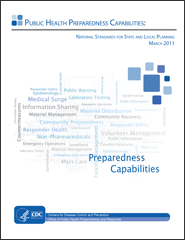 PHP Capabilities in March 2011

HPP Capabilities in January 2012
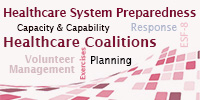 Public Health Preparedness Capabilities Released March, 2011
Information Sharing
Mass Care
Medical Countermeasure Dispensing
Medical Material Management and Distribution
Community Preparedness
Community Recovery
Emergency Operations Coordination
Emergency Public Information and Warning
Fatality Management
Public Health Preparedness Capabilities Released March, 2011
Medical Surge
Non-pharmaceutical Interventions
Public Health Laboratory Testing
Public Health Surveillance and Epidemiological Investigation
Responder Safety and Health
Volunteer Management
Healthcare Preparedness CapabilitiesReleased January, 2012
Healthcare System Preparedness *
Healthcare Recovery *
Emergency Operations Coordination **
Fatality Management  **
Information Sharing **


* Analogous to Community Preparedness and Community Recovery
Medical Surge **
Responder Safety and Health **
Volunteer Management **




** Shared with Public Health  Preparedness Capabilities
Healthcare Preparedness and Response Capabilities - Released November, 2016
Foundation for Health Care and Medical Readiness

Health Care and Medical Response Coordination

Continuity of Health Care Service Delivery

Medical Surge

https://phe.gov/Preparedness/planning/hpp/reports/Documents/2017-2022-healthcare-pr-capablities.pdf
[Speaker Notes: Cap. 1:  includes objectives to establish, operationalize a HCC; identify risk and needs;  develop HCC Preparedness Plan; Train and Prepare the Health Care and Medical Workforce; ensure Preparedness is sustainable

Cap. 2:  Dev. HCC and HC Org. Response Plans; Utilize Info-Sharing procedures and platforms; Coord. response strategy, resources and communication

Cap. 3:  Identification of MEFs for h.c. delivery;  plan for COOP; Develop a h.c. org. COOP and a HCC COOP;  maintain access to non-personnel resources during an emergency; dev. Strat to protect h.c. information systems and networks; protect responders’ safety and health; plan for and coordinate h.c. evac and relocation; coord. h.c. system recovery

Cap. 4:  plan for medical surge; respond to a medical surge (ED and Inpatient response; out-of-hospital surge; dev. Alternate care system; provide peds care; surge mgt. during chemical or rad event; provide burn care; provide trauma care; respond to behavioral health needs; enhance infectious disease and preparedness and surge response; distribute MCM; manage mass fatalities.]
Overview of Exercise Program Management
Exercise Foundation
Learn about your jurisdiction 
Threats, Hazards, and Vulnerabilities 
Policies, plans, and procedures 
Identified needs – Training, 
   equipment, personnel, policy 
   modifications
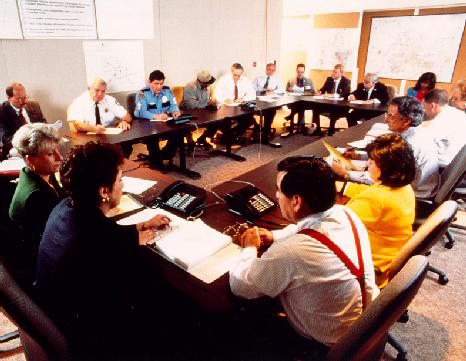 Elected and Appointed Officials
Engage early and often to identify exercise program 	priorities 
Review previous risk assessments and reports 
Provide:
Overarching guidance and direction
Planning and resource allocation
Type and scope
Roadmap to identify priorities
Specific intent for individual exercises
Who?
Types of Exercises
Discussion-Based Exercises
TYPES 

Seminars 
Plan Orientation/Review Assets
Capabilities 

Workshops 
Analyze Requirements 
Develop Product 

Tabletop (TTX) 
Rehearsal 
Assess Plans 

Games 
Compete/Collaborate 
Validate Plans 
Explore Consequences
FOCUS 
Jurisdiction: 
Plans
Policies 
Procedures 
Inter-Jurisdictional 
Agreements
Understandings 

PARTICIPANTS 
Facilitator 
Moderator(s) 
Evaluators 
Stakeholders/Sr. Leaders/Players
Operations-Based Exercises
TYPES
 
Drills 
Single agency/organization 
Provide training/skills reinforcement 
Validate procedure 

Functional Exercises
Validate/Evaluate Capability 
Command-and-Control and Coordination Function(s) 

Full-Scale Exercises 
Complex real-time response 
Multiagency cooperative – ICS 
Simulates reality – “as if” real 
Mobilize/deploy resources and personnel 
Requires close control and monitoring
FOCUS 
Validate Implementation of:
Plans 
Policies
Procedures 
Inter-Jurisdictional 
Agreements 
Understandings 
PARTICIPANTS 
Controllers/Simulators 
Evaluators 
Actors 
Players 
Observers/VIPs
EXERCISE DESIGN AND DEVELOPMENT
Key Design and Development Steps
Review elected/appointed officials’ guidance, Training and Exercise Plan (TEP), and other factors; 

Select exercise planning team and develop exercise planning timeline and milestones; 

Develop exercise-specific objectives related to targeted capabilities;
Key Design and Development Steps
Identify evaluation requirements, identifying EEGs by mission area(s); 
Prevention	- Response
Protection		- Recovery
Mitigation

Develop the EEGs and exercise scenario; 

Create documentation; 

Coordinate logistics; and 

Plan for exercise communication, control and evaluation
Exercise Foundation Key Priority Factors
Multiyear Training and Exercise Plan (MYTEP)
Jurisdiction’s existing plans and procedures 
THIRA or other risk, threat and hazard assessments 
State or national preparedness reports
http://www.tfah.org
Past exercise or real-event AARs/IPs
Identified or perceived areas for improvement
Accreditation standards or requirements (JC, DNV)
Grant or cooperative agreement requirements
Link Capabilities
Link each identified risk factor to the capabilities that mitigate the risk
Prioritize capabilities
Identify which stakeholders provide support toward mitigation of the risk
Exercise Planning Team Representation
Manageable size aligned with exercise type or scope/complexity 
Represent full range of whole community stakeholders and participating stakeholder organizations
Subject Matter Experts
Add expertise to the Exercise Planning Team 
Provide functional knowledge for player-specific tasks evaluated through objectives 
Help make the scenario realistic and plausible 
Ensure appropriate evaluation of capabilities
Trusted Agent
Individuals on Exercise Planning Team
DO NOT reveal scenario details to players prior to exercise conduct
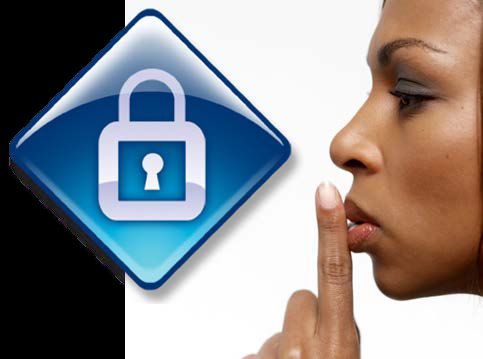 Successful Planning Teams
Have clearly defined roles, responsibilities, and functional requirements 
Engage senior and appointed officials and whole community leadership in exercise planning 
Utilize project management principles 
Follows standardized process 
EX:  Can be organized using NIMS Incident 
    Command Structure (ICS) or other structure that defines support roles of each team member
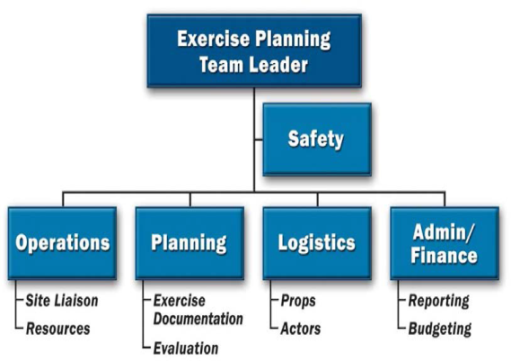 Role and Function of the Planning Team
Conducts planning meetings to: 
Determine exercise objectives, evaluation plan, and control and simulation systems 
Design, develop, conduct, and evaluate results of exercise 
Develop scenario, EEGs and other exercise documentation 
Plan logistics for exercise conduct 
Identify, create and distribute 
    	      pre-exercise materials
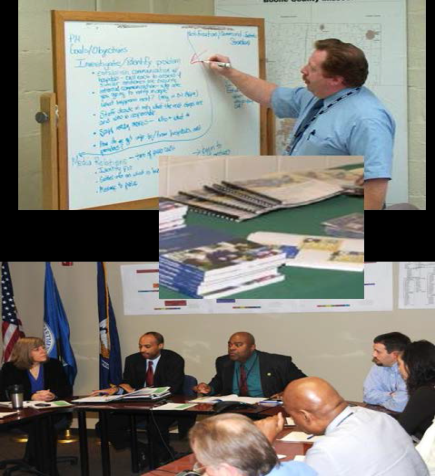 Planning Meetings
Meetings to discuss, review, or develop exercise content 
Forum for coordination and collaboration among participating agencies and officials 
Exercise planning teams should apply and adapt HSEEP doctrine to meet their specific needs
Concept and Objectives Meeting
FOCUS: IDENTIFY THE SCOPE AND OBJECTIVES OF THE EXERCISE 
DISCUSSION POINTS 
Propose exercise objectives and their aligned capabilities 
Propose exercise location, date, and duration 
Participants and anticipated extent of play for exercise participants 
Who will comprise the Exercise Design Team
Exercise control and evaluation
Exercise planning timeline and milestones
Concept and Objectives Meeting
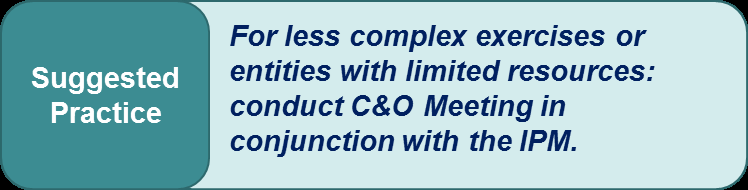 OUTCOMES: 
Exercise Concept 
Exercise timeframe 	
Extent of participation 	
Identification of planning team members 
Planning timeline, milestones, meeting dates
Initial Planning Meeting (IPM)
FOCUS 
Utilize elected and appointed official guidance 
Exercise design requirements identified 
Develop exercise documentation 
Assigns roles and responsibilities
DISCUSSION POINTS 
Exercise objectives and core capabilities; 
Evaluation requirements, including EEGs 
Relevant plans, policies, and procedures; 
Exercise scenario; 
Modeling and simulation planning; 
Extent of play (time, date and location)
Initial Planning Meeting (IPM)
OUTCOMES: 
Clearly defined exercise objectives and aligned capabilities 
Initial capability targets and critical tasks 
Exercise scenario variables 
List of participating exercise organizations and extent of play 
Identification of source documents 
Refined exercise planning timeline with milestones/lists of tasks
Midterm Planning Meeting (MPM)
PRIMARY FOCUS 
Re-engage Elected and Appointed Officials (prior) 
Exercise organization 
Scenario and timeline development, 
Logistics, and administrative requirements 
Review draft documentation
DISCUSSION POINTS 
Refinement and/or finalization of exercise documentation 
Logistical requirements 
Master Scenario Events List (MSEL) if no additional MSEL Planning Meeting will be held
Midterm Planning Meeting (MPM)
OUTCOMES 
Reviewed exercise documentation (as applicable) 
Well-developed scenario to include injects (if no MSEL held) 
Finalization of date, time, and location 
Identified logistics planning requirements 
Revised planning schedule, task assignments, meeting date and location for next meeting
Master Scenario Events List (MSEL) Meeting
DISCUSSION POINTS 
Tasks, conditions and standards required to meet exercise objectives 
Key events and critical tasks 
Event originator, target player, expected player actions and timeframe 
Contingency injects to prompt player action (if needed)
PRIMARY FOCUS
Develop chronological list that supplements exercise scenario 
Event synopses, expected participant responses, objectives and core capability targets 
Specific scenario events (or injects) that prompt players to implement the plans, policies, procedures, and protocols that require testing during the exercise 
Methods used to provide injects
Master Scenario Events List (MSEL) Meeting
OUTCOMES
Key event injects and timeline for delivery 
Assignment of responsibility for constructing remaining events 
Timeline for completion
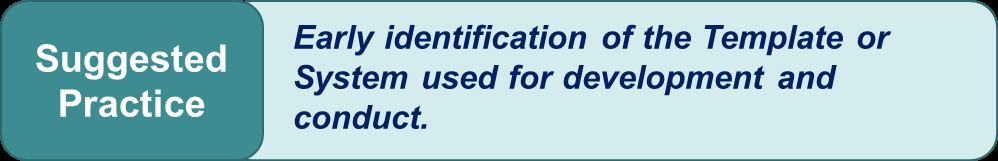 Final Planning Meeting (FPM)
PRIMARY FOCUS 
Re-engage elected and appointed officials − ensure exercise aligned with intent, address questions, and receive last-minute guidance 
Ensure all elements of exercise are ready for conduct
DISCUSSION POINTS 
Final review of all exercise documentation 
Outstanding planning issues 
Review logistical activities (e.g., schedule, registration, attire, special needs)
Final Planning Meeting (FPM)
OUTCOMES 
Final approval of exercise documentation and presentation materials 
Identified issues resolved 
Attendees understand and approve exercise processes and procedures 
Logistical elements and task assignments , including equipment, facilities and schedule confirmed
Planning Meeting Follow-up Activities
Distribute meeting minutes 
Between meetings – Planning Team collaborates on assignments and prepares draft exercise documentation 
Distribute draft documentation prior to next meeting
Repeat activities for each follow-on planning meeting
Proflow = Procedural Flow – document with expected  players actions and beginning of MSEL process
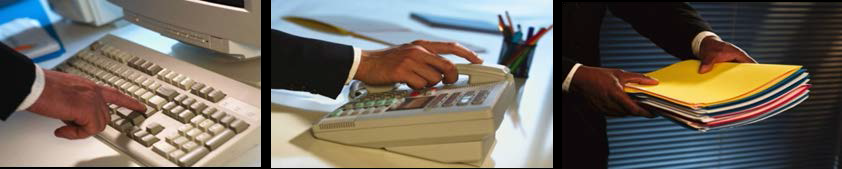 EXERCISE EVALUATION
Evaluation Planning Phase
Initial planning for evaluations includes: 
Engaging senior elected and appointed officials to identify specific evaluation requirements 
Identifying evaluation requirements early in planning and design phases 
Ensuring consistency in evaluation method
Evaluation Team Responsibilities
Be familiar with the mission areas, core capabilities,   	plans, policies and procedures to be examined 	during the exercise 
  Determine the structure of the evaluation team 
  Determine the tools and documentation needed to   	support the evaluation 
  Conduct a pre-exercise C/E Briefing 
  Recruit, train, and assign additional evaluators
Lead Evaluator
Oversees evaluation process and planning 
  Coordinates Evaluation Plan development using: 
Exercise-specific information 
Plans, policies, and procedures 
Determining Evaluator assignments 
Developing instructions and Exercise Evaluation Guides (EEGs)
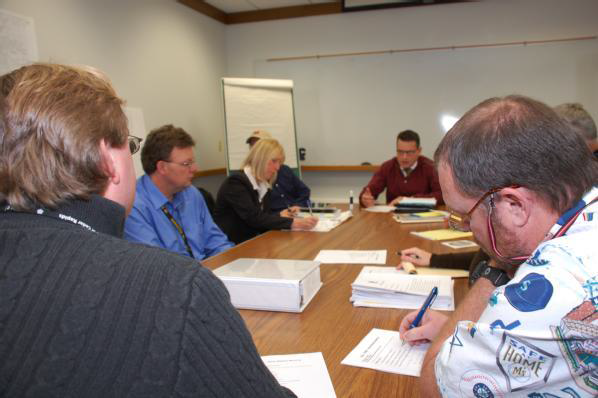 Recruit, Assign and Train Evaluators
Recruit from nonparticipating organizations; 
Identify early in planning process;
Assign based on knowledge of functional area(s) and plans, policies, procedures, and agreements; 
Train on use of Exercise Documentation tools; and 
Discuss what to look for and record during observation
Evaluation Documentation and Tools
Evaluation Plan 
  SitMan or EXPLAN 
  C/E Handbook 
  Evaluator Team Organization 
  Assignments 
  Locations 
  Evaluation Instructions
Instructions on use of tools, logs, forms 
Evaluation Tools 
Jurisdiction- or Organization-Specific SOPs, Plans, Policies 
EEGs 
MSEL
Exercise Evaluation Guides (EEGs)
Streamline and guide data collection 
  Enable thorough assessment 
  Support development of the AAR 
  Provide a consistent process for assessing    	preparedness through exercises 
  Help organizations map exercise results to exercise 	objectives, core capabilities, capability targets, 	and critical tasks for further analysis and 	assessment
Exercise Evaluation Guides (EEG) Format
Evaluator Time Requirements
Evaluators should be available for: 
Pre-exercise briefing and/or site visit 
Exercise conduct 
Post-exercise Hot Wash 
Controller and Evaluator 
    Debriefing 
After Action Contribution
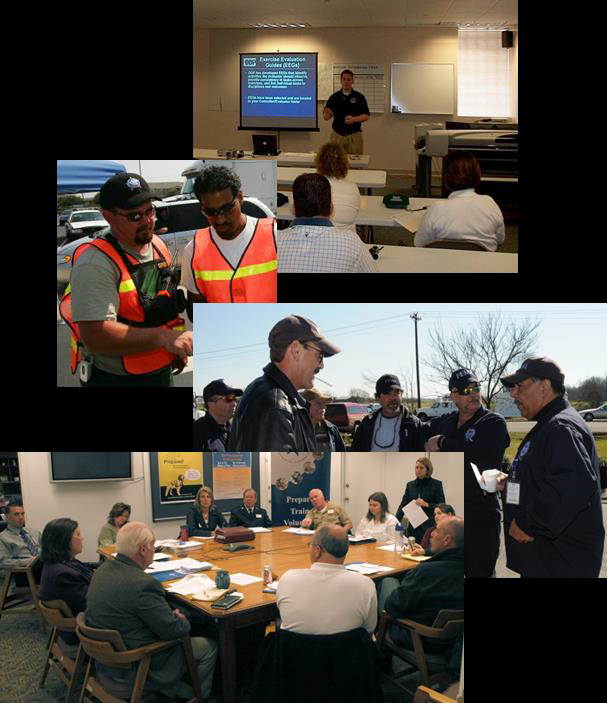 Observation and Data Collection
Can differ between discussion-based 	exercises and operations-based exercises 
  Forms the basis for determining if:
  Critical tasks were successfully demonstrated and
  Capability targets were met
Observation
Conducted to examine 
Utilization of plans, policies, and procedures related to capabilities 
Implementation of legal authorities 
Understanding and assignment of roles and responsibilities of participating organizations and players 
Decision-making processes used 
Activation and implementation of processes and procedures 
How and what information is shared among participating agencies/organizations and the public
Data Collection
Supports AAR development by capturing
Decisions and recommendations 
Roles and responsibilities 
Coordination and cooperation 
Supplemental data/written records 

Evaluators should not be a distraction or 
interfere with exercise play
Exercise Observations
Observations come from a variety of sources, including 
Event logs (e.g., ICS 214)
EEGs 
Evaluator notes 
Video or audio recordings 
Photographs 
Participant evaluation forms
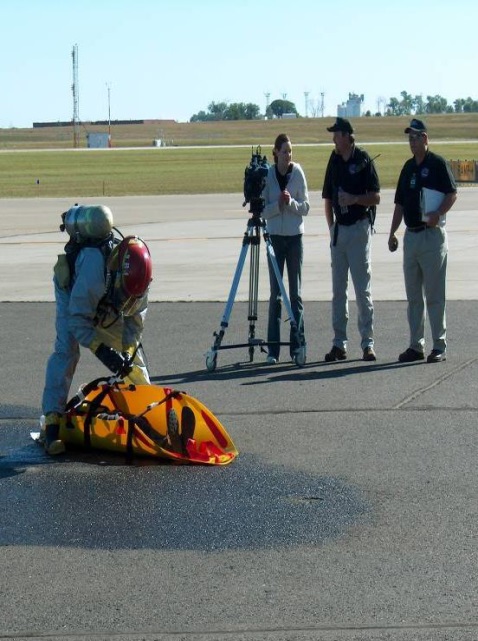 Recording Observations     Time        Action       Issues
If and how quantitative or qualitative targets were met 
  Actual time required for exercise players to complete the critical task(s) 
  How target was or was not met
  Decisions made and information gathered
    to make decision 
  Requests made and how they were handled
   Resources utilized 
  Plans, policies, procedures, 
      or legislative authorities used or implemented 
  Any other factors contributed to the outcomes
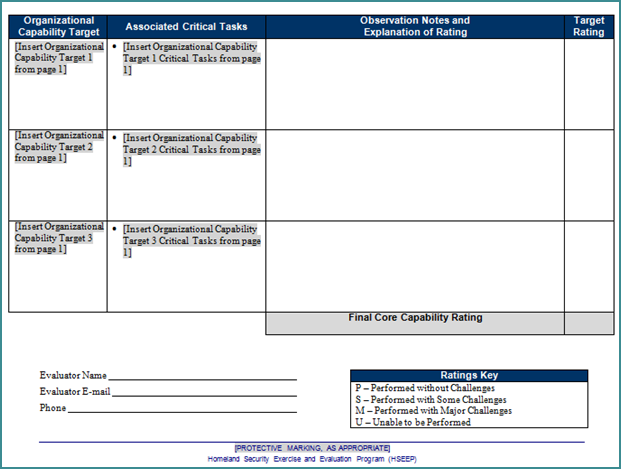 Data Analysis Process
Consolidation of data 
  Examine/compare performance against targets 
  Identify strengths and areas for improvement 
  Conduct root-cause analysis
Root-Cause Analysis
“Rule of Five” 
 Were the capability targets met? 
 If not, WHY not? 
 WHAT factors contributed?
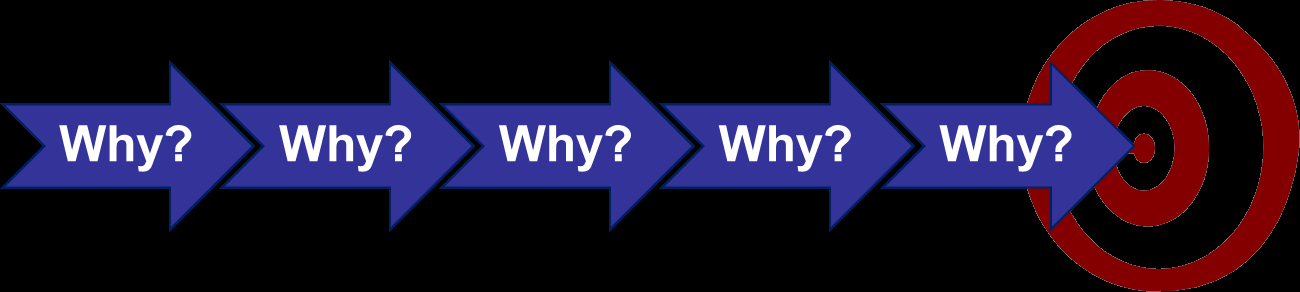 Components of the EEGs
Capabilities:  The distinct critical elements necessary to achieve a specific mission area (e.g., prevention).  
To assess both capacity and gaps, each capability includes capability targets.
Example:  Medical Surge
Components of the EEGs
Capability target(s):  The performance threshold(s) for each capability
they state the exact amount of capability that exercise players aim to achieve
typically written as quantitative or qualitative statements
Example:  In response to a notification of a mass casualty event, activate the hospital’s Surge Plans.
Components of the EEGs
Critical tasks:  The distinct elements required to perform a capability (how the capability target will be met).  Critical tasks generally include:
the activities, resources, and responsibilities required to fulfill capability targets; and are
based on operational plans, policies, and procedures exercised.
Exercise Evaluation Guide (EEG)
Develop Organizational Capability Target(s):  Develop capability target(s) specific to the organization.  The core capability description may provide a starting point for developing capability targets; however, quantitative or qualitative measures are based on the organization’s plans, policies, and procedures.
SOOO…given the flexibility FEMA noted for EEGs….
Here is what we will do:
Exercise Name:  [Insert exercise name]
Exercise Date: [Insert exercise date] 
Organization/Jurisdiction:
[Insert organization or jurisdiction]
Venue:
[Insert venue name]
Objectives  (sample)
Exercise Objective:  In response to a notification of a mass casualty event, activate the hospital’s Surge Plans.
Capability:   Medical Surge is the capability to rapidly expand the capacity of the existing healthcare system in order to provide triage and subsequent medical care. The goal is rapid and appropriate care for the injured or ill from the event and the maintenance of continuity of care for non-incident related illness or injury.
Critical Tasks
Identify the critical tasks needed to accomplish the capability target and demonstrate the core capability. 

Tailor capability targets and critical tasks to reflect the exercise type.  
Discussion-based exercise: evaluators observe exercise players discussing or describing how critical tasks are performed.
Operations-based exercise:  evaluators observe exercise players performing critical tasks.
Toolkit for Critical Tasks
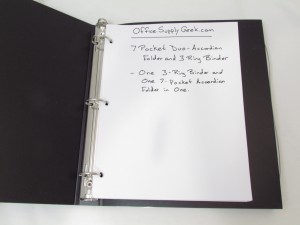 PHP/HPP Capabilities
Organizational plans, policies, or 
    procedures being tested
Target Capabilities List (TCL)
http://www.fema.gov/pdf/government/training/tcl.pdf
Corrective actions from previous exercises or events
http://phasevtechnologies.com/studies/lamps/selectTask.php
Determine objective and critical tasks that will accomplish it
Objective #1: Identify additional staffed beds to accommodate an influx of 20% over the average daily ED census.

Critical Task 1:  Activate the facility’s HICS and HCC within 30 minutes.
Critical Task 2:  Add an additional 20% above capacity in the following area(s) of critical care (such as ICU, CCU, PICU, NICU)
Critical Task 3:  Decompress the current hospital census by 10%.

Source(s): Santa Margharita Hospital Medical Surge Plan
Sources
List the source(s) of the capability targets and critical tasks
Policies, plans, procedures, SOGs, SOPs

Allows evaluators to reference plans or other documents as needed, as well as assist in the development of the AAR.
Ratings Definitions
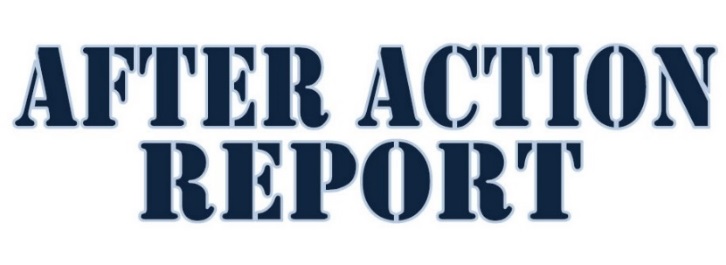 After-Action Report/Improvement Plan
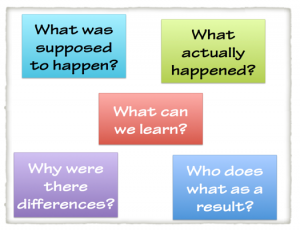 Stages of Writing an AAR
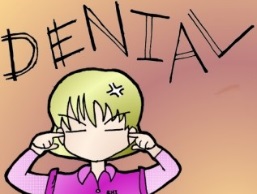 Denial
What is an AAR?
Honestly - I have no idea what you are talking about.
Anger/Whining
It’s someone else’s turn!
Why do I always get stuck with this????
Bargaining/Begging
If you tell John to write it, I will do every progress report 
    for the next 5 years.  Really.  I promise.
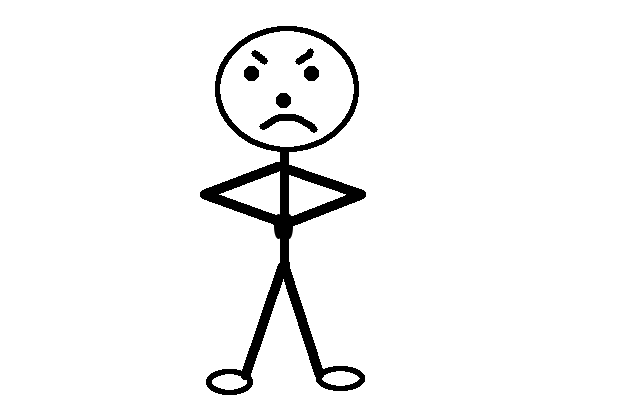 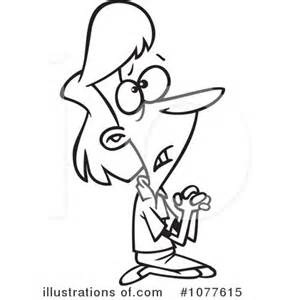 Stages (cont).
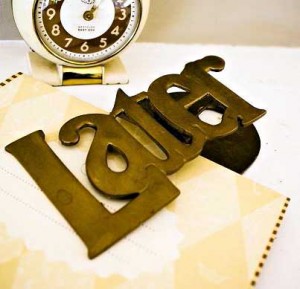 Procrastination
I need to organize my folders on the C: drive
Isn’t it time for a staff meeting?
Oh, wait – it’s my turn to clean out the coffee pot.
Depression/Gathering of sustenance
Sad CDs, sleeping for hours
Pick your “C” - Chocolate, chips, coffee, candy, cola, Cabernet
Acceptance
Okkkkkk.  I’ll write it.  This time.  
    But I am never doing it again…….
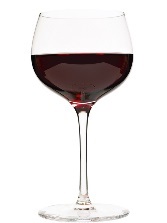 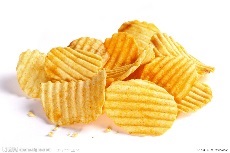 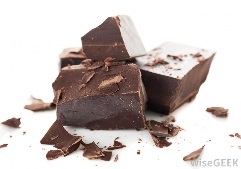 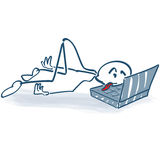 What Is an AAR?
Summary of key information related to 	evaluation 
  Overview of performance related to each exercise   	objective, critical task, and associated 	capabilities 
  Length, format, and development timeframe of 	the AAR depend on the exercise type and 	scope
Elements of an AAR
HSEEP 2013 Revision
Exercise Overview
Analysis of Capabilities
Required Appendices
Improvement Plan
Participating Organizations
Break the rest of the After Action Report into pieces
91
Not required, but nice to include
Executive Summary
Brief overview of exercise or event
Capabilities tested
3-5 top strengths
3-5 top areas for improvement
Acronyms
Exercise Overview
Exercise Name
Dates
Scope
Mission Areas
Capabilities
Objectives
Threat or Hazard
Scenario
Sponsor
Participating Organizations
Point of Contact
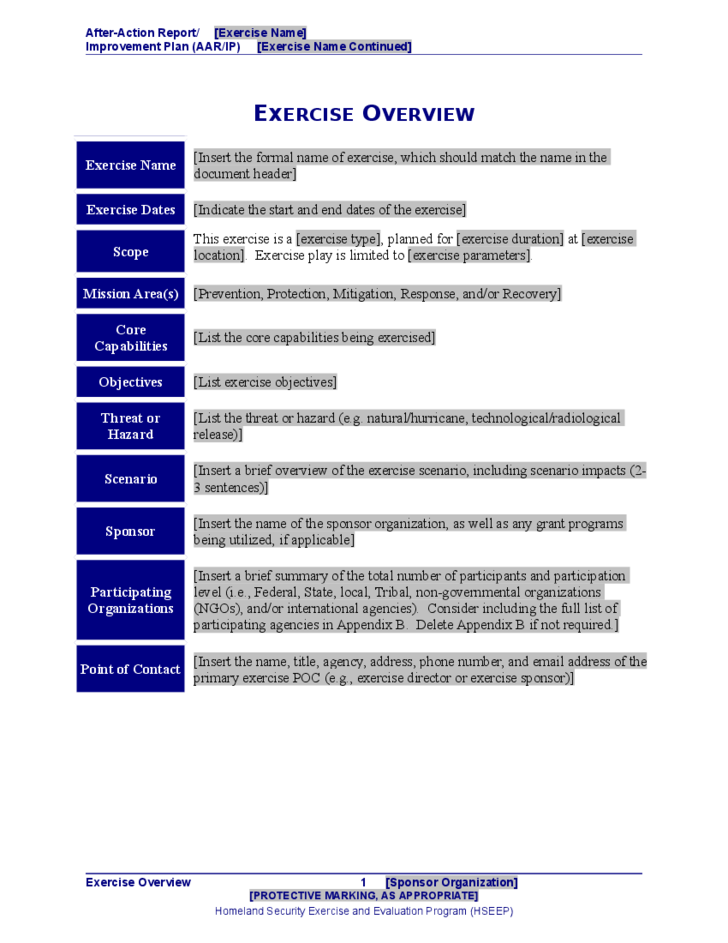 Analysis of Core Capabilities
Objective
Capability
Performed without Challenges (P)
Performed with Some Challenges (S)
Performed with Major Challenges (M)
Unable to Perform (U)



Only ONE rating per Objective !
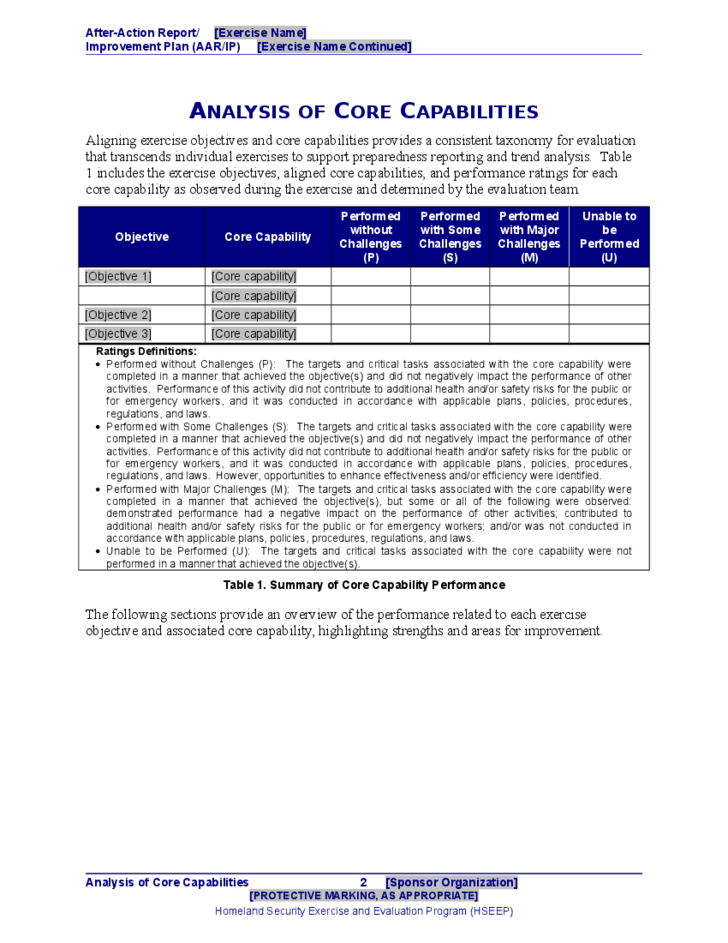 Analysis of Core Capabilities
Objective
Copy from Exercise Overview
Capability
Copy from Exercise Overview
Strengths
Areas in which the evaluator observed that a necessary task was performed well
[Objective 1]
The strengths and areas for improvement for each core capability aligned to this objective are described in this section.
[Core Capability 1]
Strengths
The [full or partial] capability level can be attributed to the following strengths:
Strength 1:  [Observation statement]
Strength 2:  [Observation statement]
Strength 3:  [Observation statement]
Areas for Improvement
The following areas require improvement to achieve the full capability level:
Area for Improvement 1:  [Observation statement.  This should clearly state the problem or gap; it should not include a recommendation or corrective action, as those will be documented in the Improvement Plan.]
Reference:  [List any relevant plans, policies, procedures, regulations, or laws.]
Analysis:  [Provide a root cause analysis or summary of why the full capability level was not achieved.]
Analysis of Core Capabilities
Areas for Improvement
Areas in which the evaluator observed that a necessary task was not performed OR that a task was performed with notable problems 
Complete sentence that describes the general observation. 

Reference
Relevant plans, policies, procedures, laws, and/or regulations, or sections of these plans, policies, procedures, laws, and/or regulations or improvement actions from previous exercises. 
Occasionally there is no reference and N/A may be entered 
Please note:  DHS Target Capabilities/Capabilities and 
Joint Commission critical areas are NOT references.
Analysis of Core Capabilities
Analysis
More detail as to why the problem/gap occurred. 
Should be the most detailed section of the AAR/IP. 
Description of the behavior or actions at the core of the observation 
Brief description of what happened and the consequence(s) of the action or behavior. 

Remember ROOT CAUSE!!!!
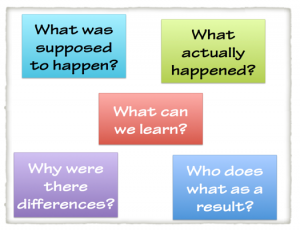 Appendix A:  Improvement Plan
Go back to AAR and pull the info
102
Appendix B:  Exercise Participants
AAR Review
Exercise sponsor distributes AAR Draft to participating organizations and elected and appointed officials who
Review and determine areas for improvement
Determine organization with responsibility for corrective actions
IMPROVEMENT PLANNING
Corrective Actions
Concrete, actionable steps to resolve shortfalls. 
Corrective actions may include: 
Changes to plans and procedures, organizational structures, and/or management policies
Additional training, equipment or resources 

After review and confirmation of areas for improvement, a Draft Improvement Plan is developed
After Action Meeting (AAM)
Forum to review the revised AAR and the Draft IP 
Final consensus on draft corrective actions 
Develop deadlines for implementation of corrective actions 
Identify specific corrective action owners and assignees
Finalizing the AAR/IP – Corrective Action Tracking and Implementation
Distributed to exercise planners, participants, and other preparedness stakeholders as appropriate 
Tracking corrective actions to completion 
Ensure a system is in place to validate previous corrective actions have been successfully implemented
Using IPs to Support Continuous Improvement
Builds capabilities as part of a larger continuous improvement process 
Proven method of issue resolution
Why Exercise?
Conducting exercises and documenting the strengths, areas for improvement, and associated corrective actions is 
An important part of the National Preparedness System
Contributes to the strengthening of preparedness across the Whole Community and achievement of the National Preparedness Goal. 
Over time, exercises should yield observable improvements in preparedness for future exercises and real-world events
For templates for all materials discussed:
https://hseep.preptoolkit.org/
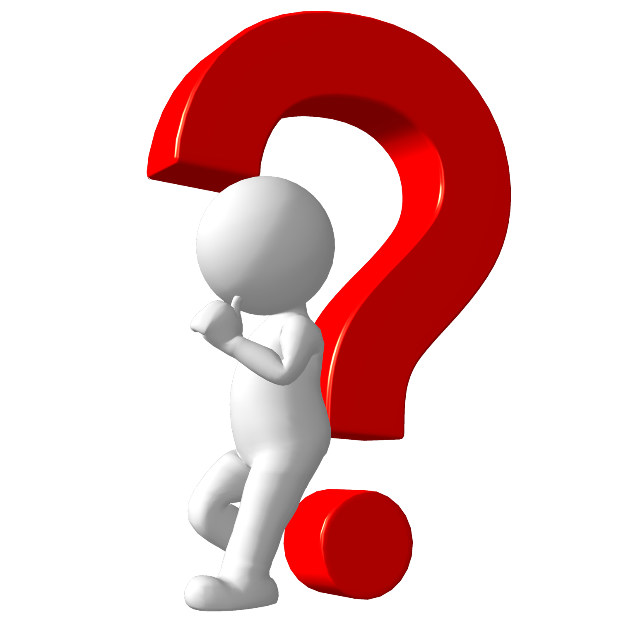 Pat Anderspatricia.anders@health.ny.gov